探究０３　ディベートリンクマップ
議論のつながりをまとめよう
リンクマップを書こう
右図のように、
現状分析メリットデメリット
について記述する。
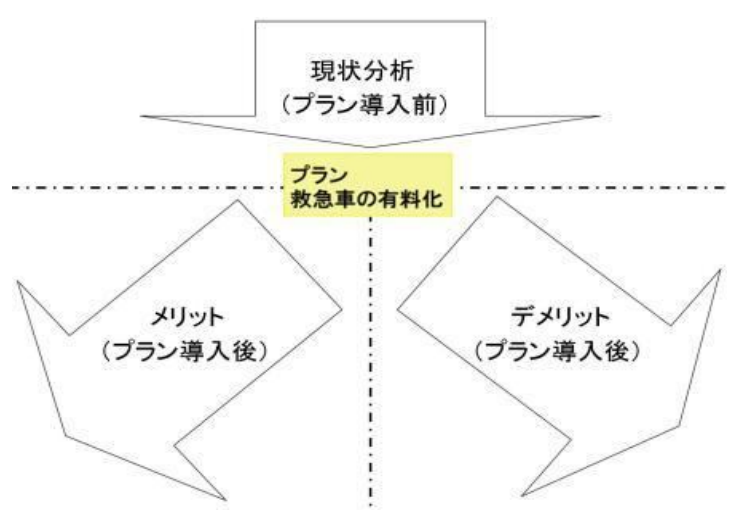 メリットプランを導入して生まれる「良いこと」
デメリットプランを導入して生まれる「悪いこと」
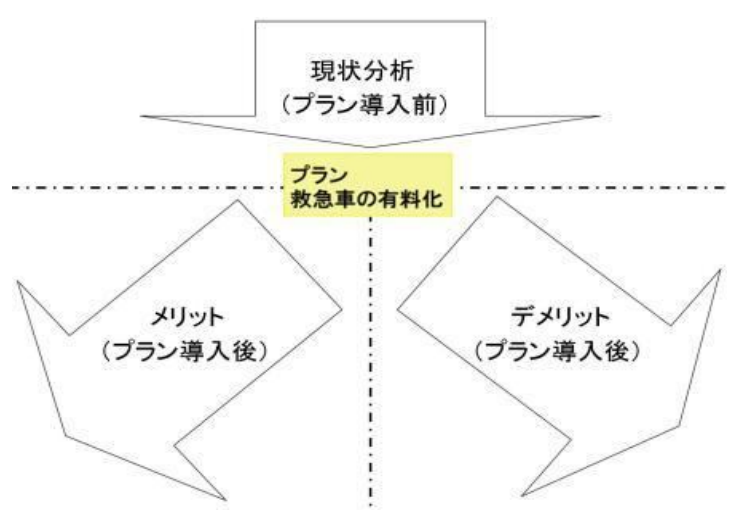 論理の飛躍をなくす
プラン
救急車の有料化
どうして救急車が有料化すると、
必要な人のみ利用するの？
論理の飛躍がある！
ここが弱い！
本当に必要な人
のみが利用
論理の飛躍をなくす
プラン
救急車の有料化
どうして救急車が有料化すると、
必要な人のみ利用するの？
利用者は
お金を払う
論理の飛躍がある！
ここが弱い！
本当に必要な人
のみが利用
無駄な利用がへる
論理の飛躍をなくす
プラン
救急車の有料化
論理的に飛躍はない！
これで勝てる！
利用者は
お金を払う
本当に必要な人
のみが利用
無駄な利用がへる
メリット（デメリット）を発展させる
プラン
救急車の有料化
利用者は
お金を払う
無駄な利用がへる
本当に必要な人
のみが利用
より発展的な内容を盛り込んで
広がりを出す！
出払うことがなくなる
救急活動の迅速化
シートに書くこと
現状分析
プランを導入するメリット・デメリットの根拠は現状から導く！　（問題点を空想で語らない）
プラン
救急車の有料化
メリット
肯定側の主張に使える
否定側はメリットを否定できる論理的な弱点を考える
デメリット
否定側の主張に使える
肯定側はデメリットを否定できる論理的な弱点を考える